Z 3.3				  	            Ekvationer
En ekvation är en likhet som innehåller minst ett obekant tal.
Värdet av det som står till vänster om likhetstecknet är lika med värdet av det som står till höger om likhetstecknet.
vänster led    =
höger led
V.L.      =
H.L.
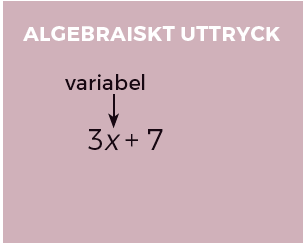 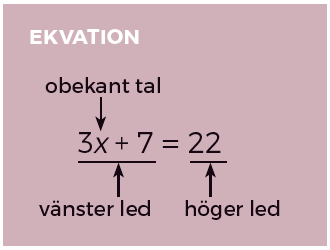 En ekvation kan ibland innehålla parenteser.
Då gäller samma regler som när man förenklar uttryck med parenteser.
En parentes, som har ett plustecken framför sig, kan tas bort utan att värdet på uttrycket ändras.
Om det står ett minustecken framför en parentes, måste vi ändra tecken inuti parentesen när den tas bort.
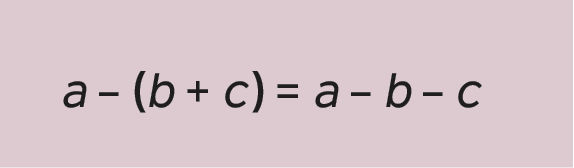 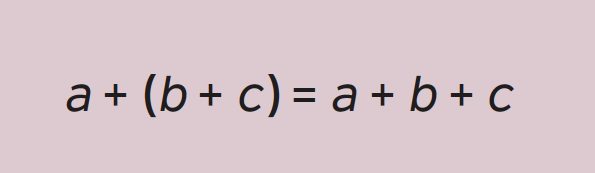 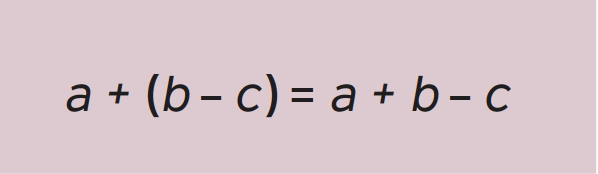 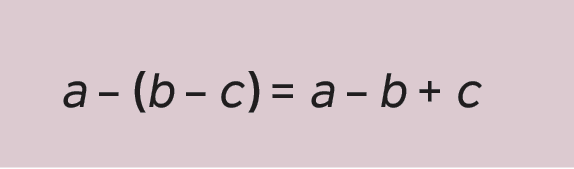 Om det är en faktor före parentesen så multiplicerar vi in faktorn i parentesen. Det vi säga  faktorn multipliceras med alla tal inuti parentesen.
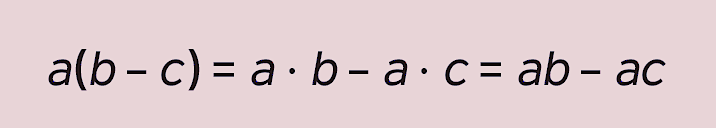 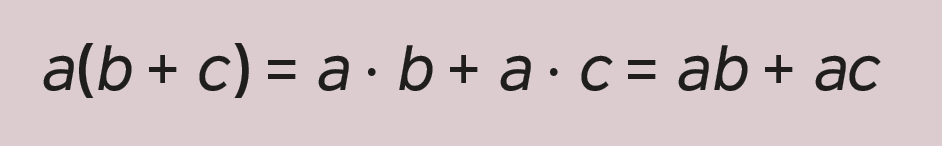 Lös ekvationen	 5b – (2 + 3b) + 3 = 17
V.L. =
5 · 8 – (2 + 3 · 8 ) + 3 =
= 40 – (2 + 24) + 3 =
2b
2
= 40 – 26 + 3 =
17
2b + 1 – 1 = 17 – 1
17
H.L. =
2b = 16
V.L. = H.L.
=
b = 8
16
5b – (2 + 3b) + 3
5b – 2 – 3b + 3
2b + 1
= 17
= 17
= 17
Svar:  b = 8
2
Lös ekvationen	 4(x – 3) = 46 – 6(3 + x)
4(x – 3) = 46 –  6(3 + x)
4 · 1 =
V.L. =
4
4(4 – 3 )=
10x
46 – 6(3 + 4)=
H.L. =
10
= 46 – 6 · 7 =
4
= 46 – 42 =
4x + 6x – 12 = 28 – 6x + 6x
=
V.L. = H.L.
40
10x – 12 + 12 = 28 + 12
4x – 12
4x – 12
10x – 12
= 46 – 18 – 6x
= 28 – 6x
= 28
= 46 – (18 + 6x)
4x – 12
10x = 40
10
x = 4
Svar:  x = 4
En kvadrat har 6 cm längre omkrets än en liksidig triangel. Triangelns sidor är 1 cm längre än kvadratens. Beräkna kvadratens area.
(cm)
(cm)
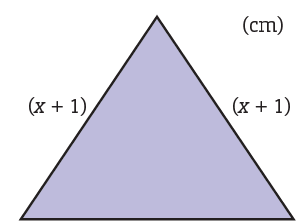 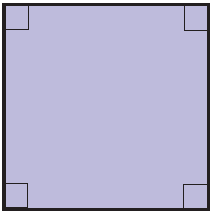 x
(x + 1)
x
(x + 1)
36
4 · 9=
V.L. =
3(9 + 1) + 6 =
H.L. =
Kvadratens omkrets :
4x
4x
4x cm
= 3(x + 1) + 6
= (3x + 3) + 6
3(x + 1) cm
Triangelns omkrets :
= 3 · 10 + 6 =
4x
=  3x + 3 + 6
4x – 3x = 3x – 3x + 9
= 30 + 6 =
36
x = 9
V.L. = H.L.
Kvadratens area :
9 · 9 cm2 =
81 cm2
Svar:  Kvadratens area är 81 cm2.